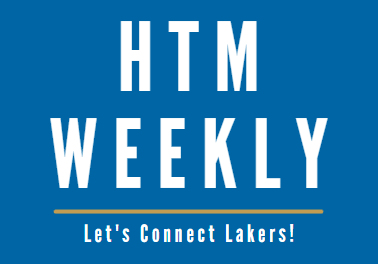 9.16.2024
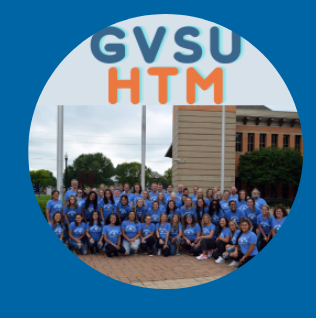 Click here to learn more about all GVSU HTM opportunities available to you
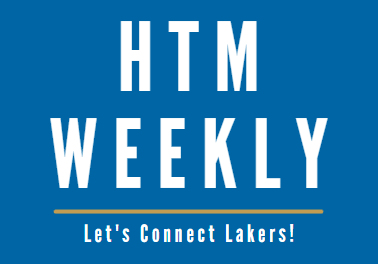 New Internship and Employment Opportunities
Student Assistant - Communications and Marketing
 State of Michigan - Lansing , Michigan
 Application Deadline: 09/25/2024Posted: 9/12/24

 Supervisor - The Morning Dish
 Greenleaf Hospitality - Kalamazoo, Michigan
 Application Deadline: 11/6/2024Posted: 9/6/24

 Community Programs & Events Intern
 Artists Creating Together - Grand Rapids, Michigan
 Application Deadline: Until filledPosted: 9/6/24

 Development & Event Planning Intern
 Artists Creating Together - Grand Rapids, Michigan
 Application Deadline: Until filledPosted: 9/6/24
1
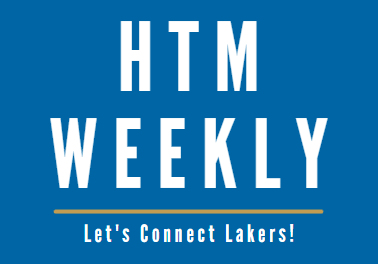 INTERNATIONAL HOSPITALITY STUDENT DAY
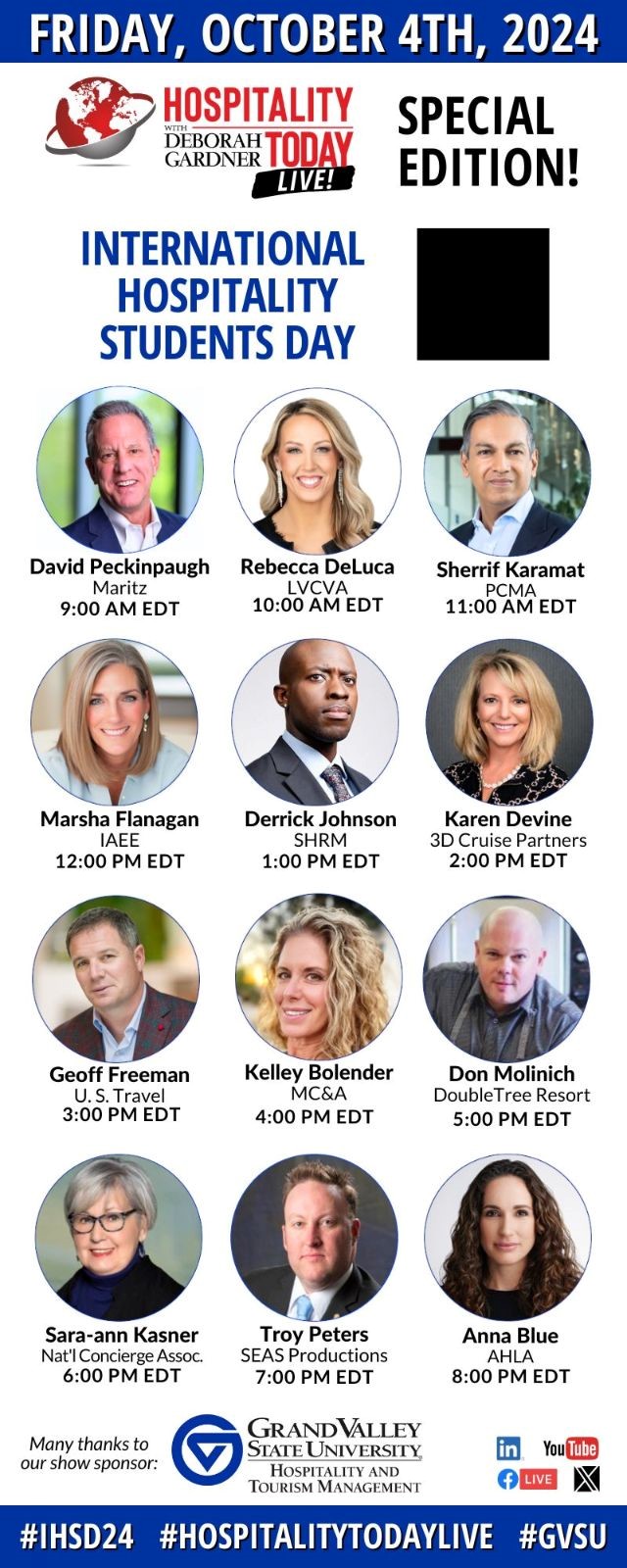 FRIDAY, OCTOBER 4, 2024 
9 AM – 8 PM EDT 
Virtual Event
Hospitality Today Live is thrilled to unveil the first-ever International Hospitality Students Day (IHSD24), hosted by Grand Valley State University in Grand Rapids, Michigan! This landmark event is set to ignite a global celebration dedicated to educating and propelling the next generation of hospitality and tourism professionals.
2
Listen to 12 speakers from various areas of the hospitality industry! This is aa drop-in event; join for as many speakers as you like!
Find further information and registration details on Handshake. Event Link
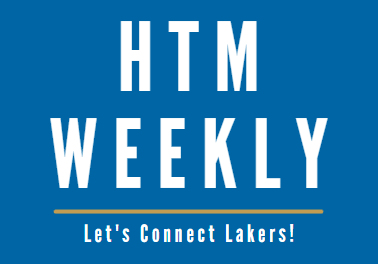 UnCon HR 2024
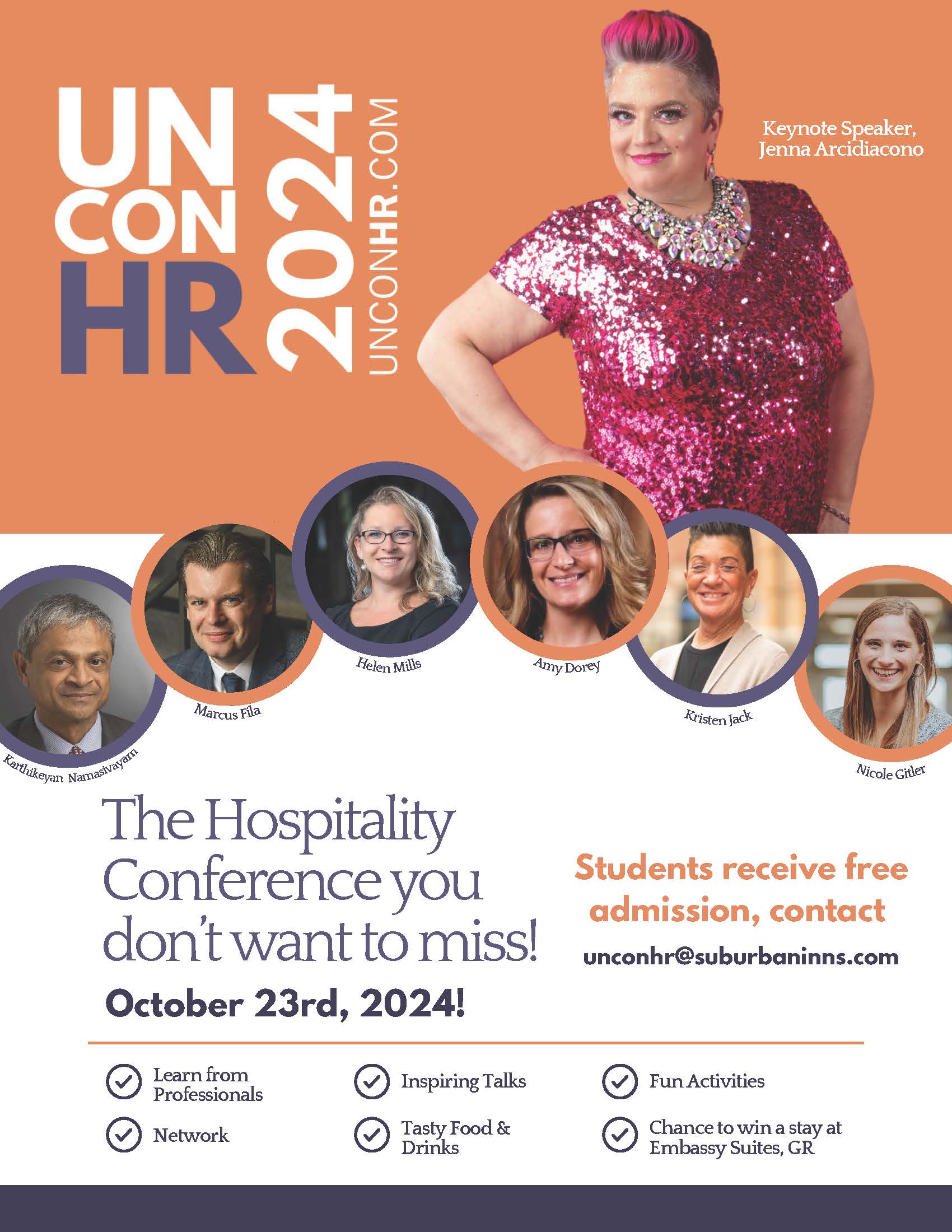 You’ve attended all the traditional HR conferences—the ones with the cookie-cutter content and boring industry buzzwords that don’t translate to your workflow. This is not that. This is a conference for owners, supervisors, managers, hospitality professionals, restaurant employees, hoteliers, HR staff, and so many more – focused solely on the restaurant and hospitality industries. 

Free admission for HTM students at: https://www.eventbrite.com/e/uncon-hr-2024-tickets-759661216147?aff=oddtdtcreator

Use code UNCON24 for 100% discount
3
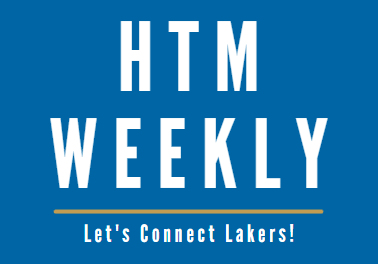 STUDY ABROAD FAIR
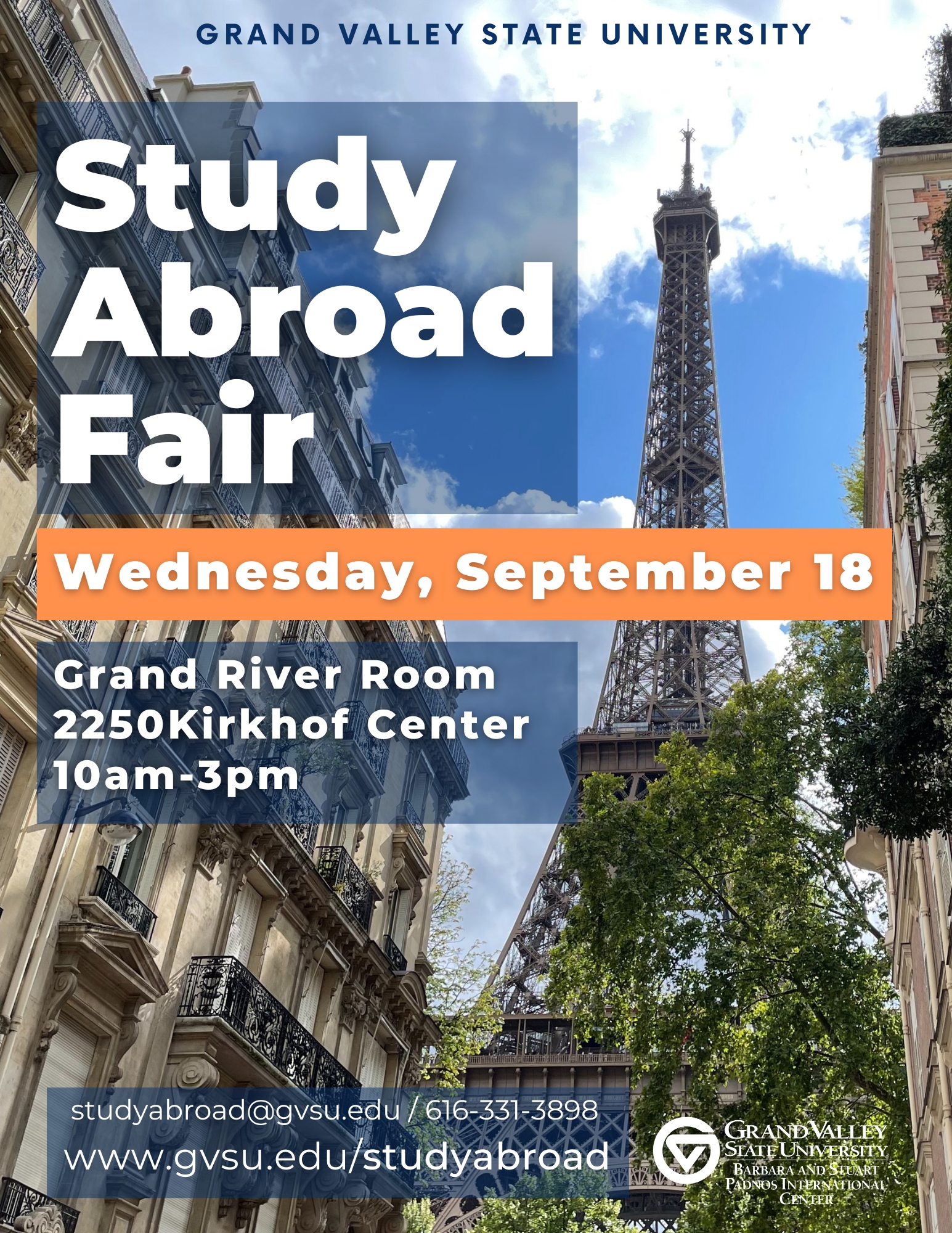 Wednesday, September 1810 AM - 3 PM 2250 Kirkhof Center (Grand River Room) Start your adventure at the Study Abroad Fair - the Padnos International Center’s biggest event of the year! At this event, students are able to browse programs, talk to students that have studied abroad, and meet international students and program directors! Get answers to questions about SCHOLARSHIPS, academics, programs and more. Free food and refreshments!
4
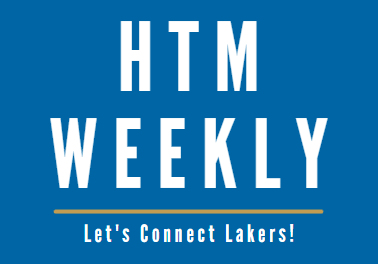 IMPORTANT STUDENT RESOURCES
Farm Stand & Food Truck
It is important that all students are given the resources they need to thrive here at GVSU. Learn more about the resources available to you on campus, many of which are available to students at NO COST.

Available Resources Include: Academics, Academic Support, Belonging and Campus Climate, Campus Safety, Finances, and Wellness
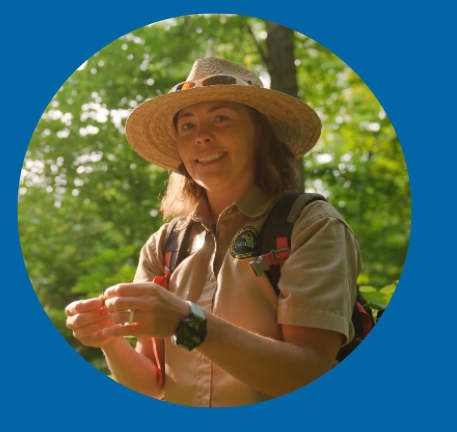 Shop seasonal produce grown on campus at the Sustainable Agriculture Project (SAP) 

Grab lunch at Louie’s Lunchbox food truck, featuring fresh produce from the SAP
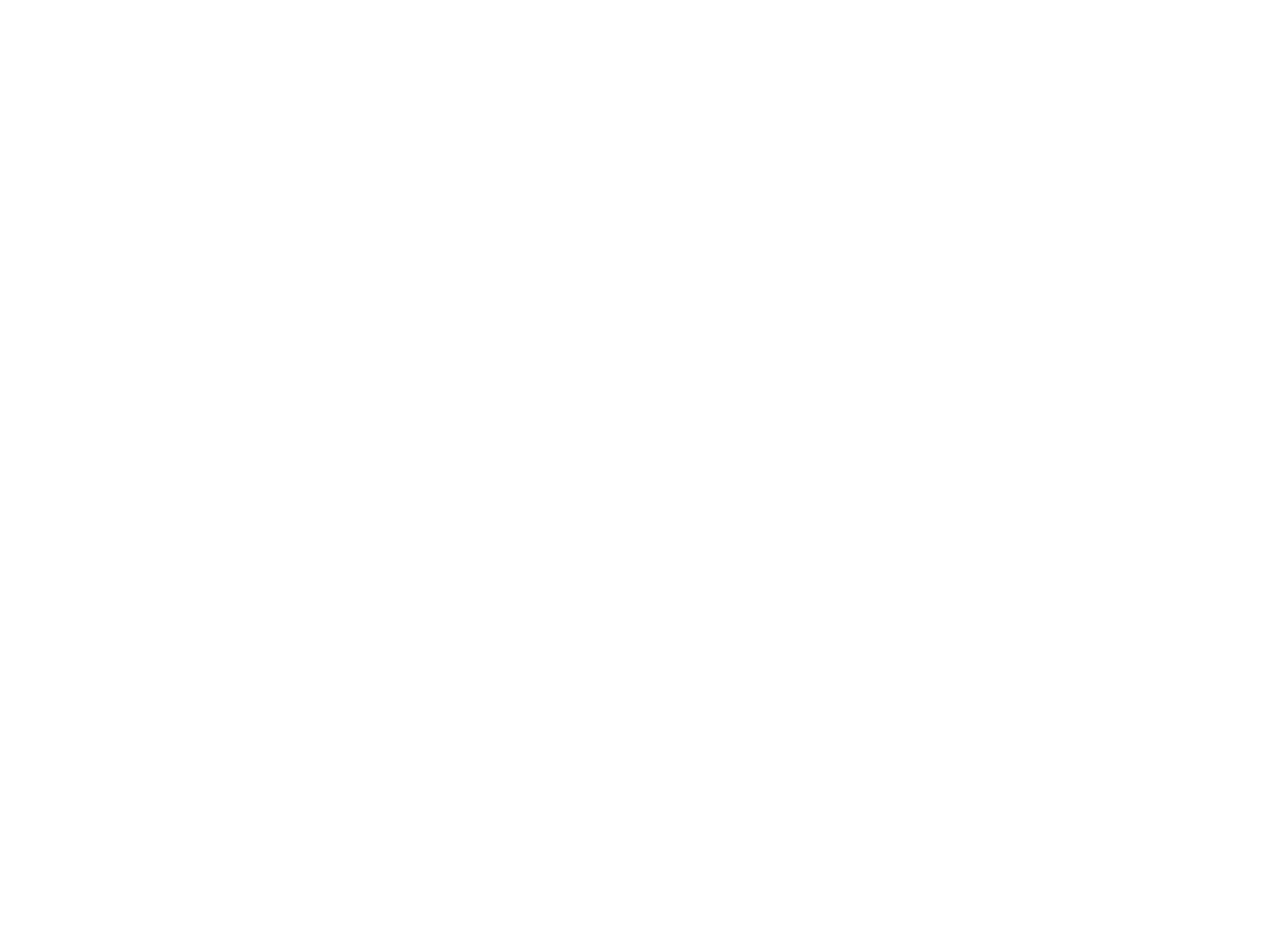 Wednesday, September 18, 2024 @ 10am – 1pm at the Clock Tower
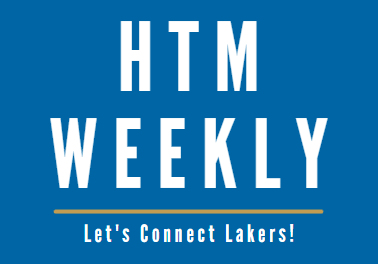 STUDENT ACTIVITIES
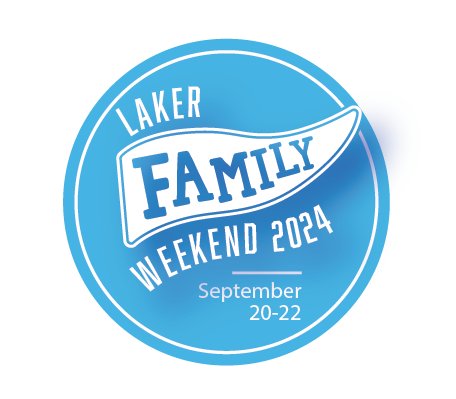 Laker Family Weekend
September 20 –September 22 
All Day 
Allendale, Pew, & Health Campuses
6
Get started with Friday night’s kickoff! Then on Saturday, work up a sweat at the Fun(d) Run, shop at the student small business market, and attend a concert featuring the Cook Carillon Clocktower. And make sure you don't miss Laker volleyball games, the Family Weekend Tailgate, and a Sunday golf outing to wrap up your weekend! 

More Information!